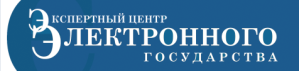 ПАВЕЛ ХИЛОВ
Национальная программа «Цифровая экономика Российской Федерации» - роль муниципалитетов
Конференция АСДГ 
8-9 февраля 2019, Омск
НАЦИОНАЛЬНАЯ ПРОГРАММА «ЦИФРОВАЯ ЭКОНОМИКА»
ФЕДЕРАЛЬНЫЕ ПРОЕКТЫ:

Нормативное регулирование цифровой среды
Информационная инфраструктура
Кадры для цифровой экономики
Информационная безопасность
Цифровые технологии
Цифровое государственное управление
2
Нормативное регулирование цифровой среды
Взаимодействие информационных систем … органов местного самоуправления … с информационными системами судов посредством СМЭВ. Передача и обмен документами реализованы в машиночитаемом виде

Национальная система управления данными
3
Информационная инфраструктура
Генеральная схема развития сетей связи и инфраструктуры хранения и обработки данных Российской Федерации (установлена обязанность органов местного самоуправления по ее применению)
Обеспечение подключения к сети «Интернет» социально значимых объектов, органов государственной власти и местного самоуправления (2021г.) (Минкомсвязь + регионы + муниципалитеты)
Государственная единая облачная платформа - перевод информационных систем и информационных ресурсов органов местного самоуправления
Использование отечественных технологий обработки (в том числе тематической) данных дистанционного зондирования Земли из космоса в органах местного самоуправления (2020г.)
4
Кадры для цифровой экономики
Осуществление массовой подготовки сотрудников органов власти и органов местного самоуправления компетенциям и технологиям, востребованным в условиях цифровой трансформации (05.2019 – 10.2019, далее – ежегодно)

Обучение граждан цифровым навыкам и технологиям
5
Информационная безопасность
Создание в МФЦ инфраструктуры сбора биометрических данных граждан и выдачи  документов нового образца, содержащих усиленную квалифицированную электронную подпись и биометрические данные гражданина (2021г.)

Переход на закупки отечественного программного обеспечения органами государственной власти и местного самоуправленияДоля российского ПО в закупках: 2019 г. > 60%, 2024 г. > 90%

Обеспечение защиты инфраструктуры и муниципальных информационных систем

Аттестация муниципальных информационных систем
6
Цифровые технологии
Осуществление грантовой поддержки проектов малых предприятий по разработке, применению и коммерциализации СЦТ

Поддержка компаний - лидеров по разработке продуктов, сервисов и платформенных решений на базе СЦТ

Поддержка региональных проектов внедрения отечественных продуктов, сервисов и платформенных решений, созданных на базе СЦТ
7
Цифровое государственное управление
Оптимизация приоритетных массовых социально значимых,  в том числе разрешительных государственных и муниципальных услуг
Доработка муниципальных систем в целях предоставления приоритетных государственных и муниципальных услуг, государственных и иных сервисов в цифровом виде
Типизация региональных и муниципальных услуг
Автоматизация контрольной деятельности
Информирование и популяризация цифровой экономики, цифровых государственных и муниципальных услуг, функций и сервисов
Вывод муниципальных услуг на единую цифровую платформу
8
Цифровое государственное управление (2)
Обеспечение и применение ФГИС «Единая информационная система управления кадровым составом государственной гражданской службы Российской Федерации» в органах местного самоуправления (2024г.)
Представление муниципальных нормативных правовых актов, используемых в контрольно-надзорной деятельности, в машиночитаемом виде через СМЭВ (2021 г.)
Обеспечение возможности доступа пользователей к информации, созданной … органами местного самоуправления посредством ФГИС ЕПГУ в модели «одного окна» (2020 г.)
Обеспечение применения не менее чем на 70% официальных сайтов (в т.ч. органов местного самоуправления) компонентов единого стандарта визуально-графического оформления и единых инструментов информационно-контентного наполнения (2021 г.)
9
Цифровое государственное управление (3)
Подключение органов местного самоуправления к Единой сети обращений граждан (2021г.)

Внедрение в деятельность органов государственной власти и органов местного самоуправления, а также подведомственных им организаций, межведомственного юридически значимого электронного документооборота  с применением электронной подписи (2021 г.)
10
МЕХАНИЗМЫ ПОДДЕРЖКИ ФЕДЕРАЛЬНОГО УРОВНЯ
Системная
Облачная платформа оказания госуслуг 
ГосВеб
ТОР КНД
Другие централизованные решения
Финансовая
Подключение к сети Интернет
Гранты на проекты малых предприятий по разработке, применению и коммерциализации СЦТ
Поддержка региональных проектов внедрения отечественных продуктов, сервисов и платформенных решений, созданных на базе СЦТ
Субсидии на автоматизацию КНД (регионам)
Методическая
Целевая модель оказания госуслуг
Типовые требования к системам оказания госуслуг
Типовой перечень государственных и муниципальных услуг
11
МЕХАНИЗМЫ ПОДДЕРЖКИ РЕГИОНАЛЬНОГО УРОВНЯ
Опрос регионов (30) про участие муниципалитетов 

Крупные города – самостоятельно
Централизованные региональные решения (услуги, управление имуществом и землей, градостроительство, БГ)
Поддержка процессов импортозамещения (например, закупка за счет региона для всех ОМСУ ОС+офис+антивирус, обучение администраторов Linux) или выдача субсидий на эти цели
Расходы по защите информации (включая антивирусное ПО, защита каналов, аттестация МИС)
Методическая поддержка и обучение, выработка общей политики и подходов (в том числе разработка обучающих программ, типовые программы цифровой трансформации ОМСУ)
Создание (содействие созданию) центров компетенций по ЦЭ для муниципалитетов и в муниципалитетах
12
ЧТО НА САМОМ ДЕЛЕ?
?
13
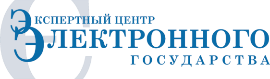 Павел Хилов
руководитель Экспертного центра электронного государства

p.khilov@d-russia.ru
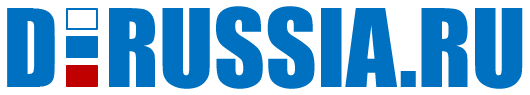